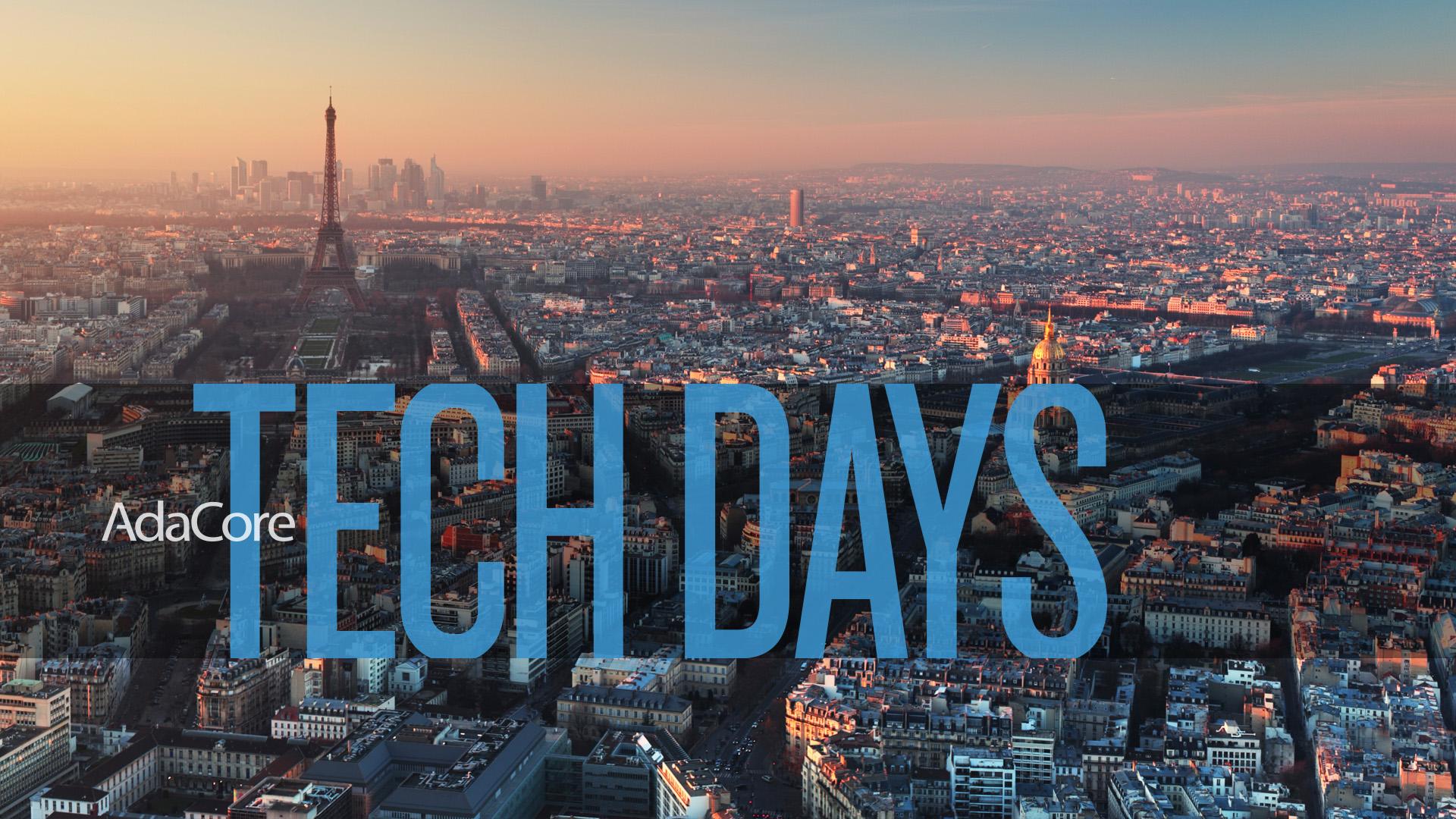 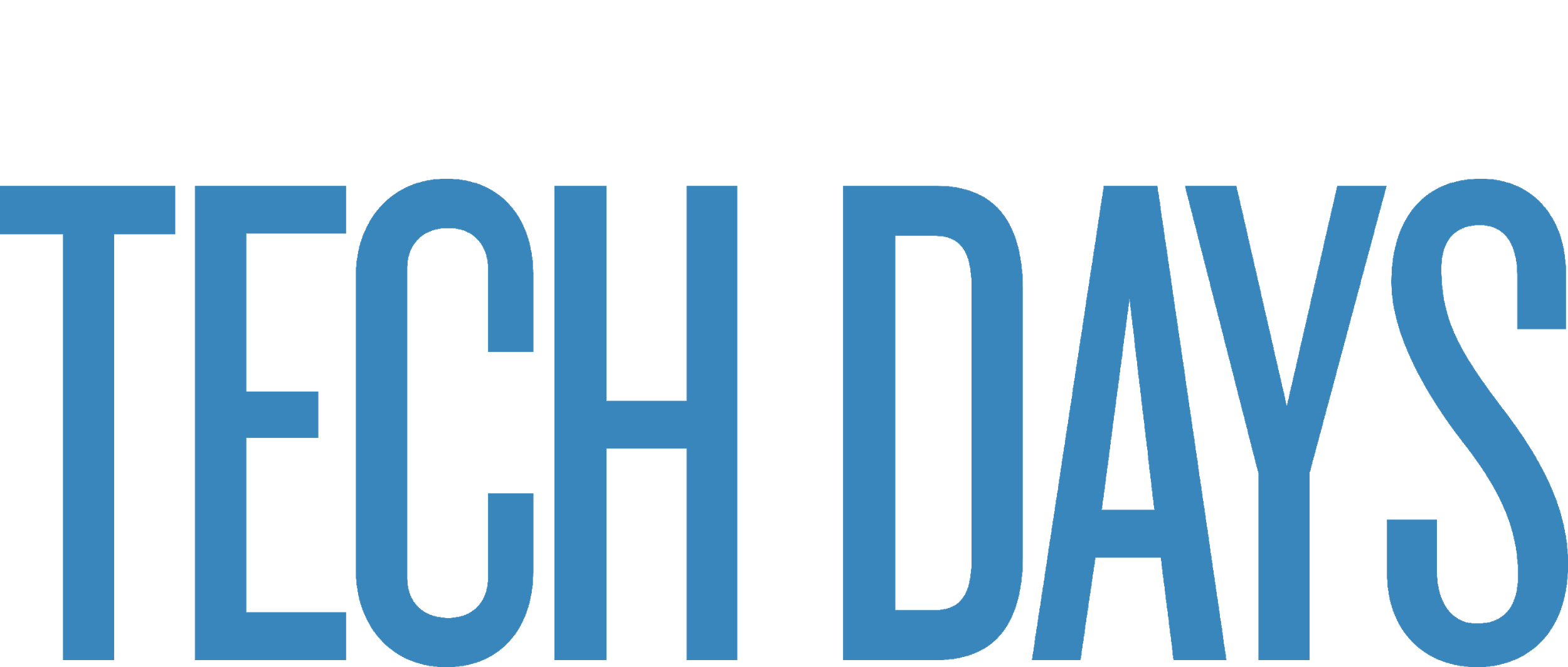 AdaCore C/C++ Offering
Eric Perlade
2018-10-04
Why AdaCore and C/C++?
C and Ada coexist in the same market space
Most applications today are mixed language application
… a consistent environment for all is optimal
Teams may want to have consistent providers across applications, no matter what language
… so we need also to support pure C/C++ applications
We’re using a technology (GCC) fundamentally meant to be multilanguage
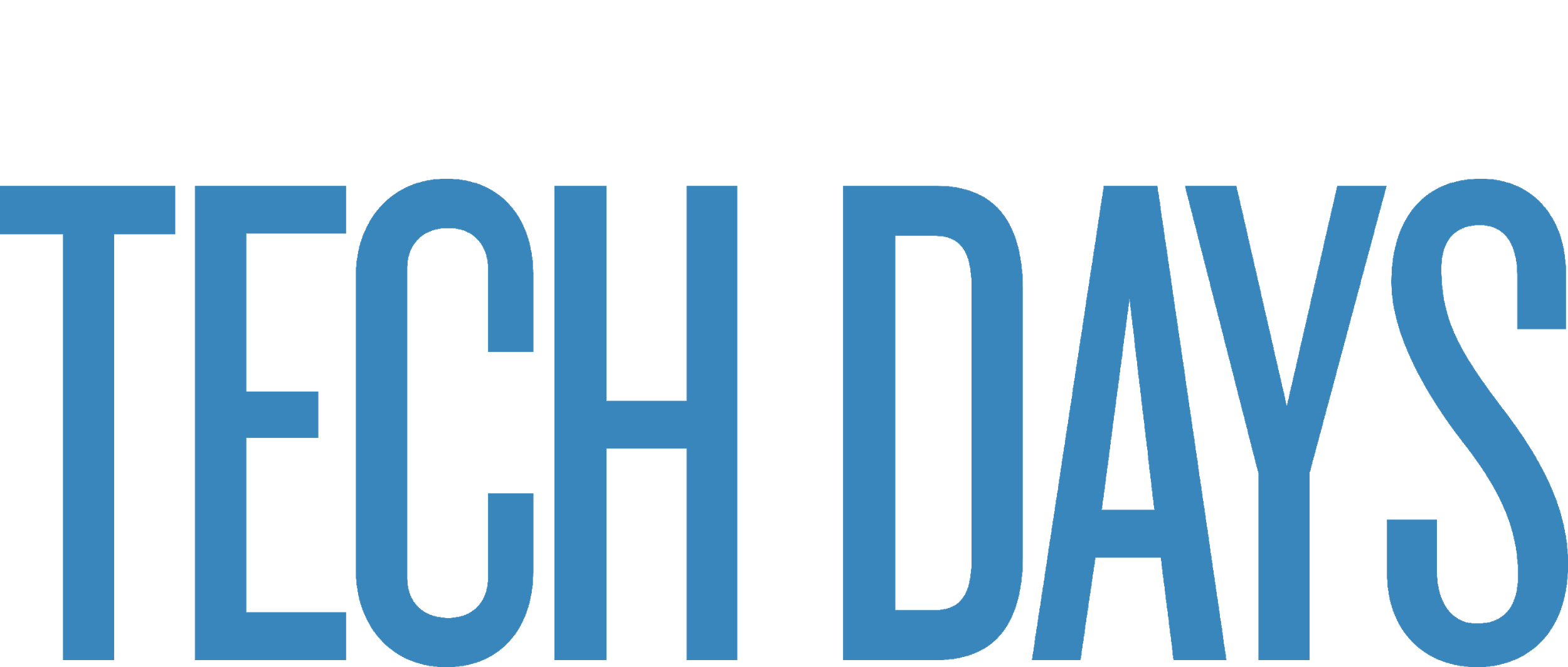 Key points of our toolchain
GCC-based technology

Support a wide range of language versions, including C11 and C++17

Provided with the same level of support (GNAT Tracker) as GNAT Pro Ada

Available for mixed language or pure C/C++ development

Verification tools available
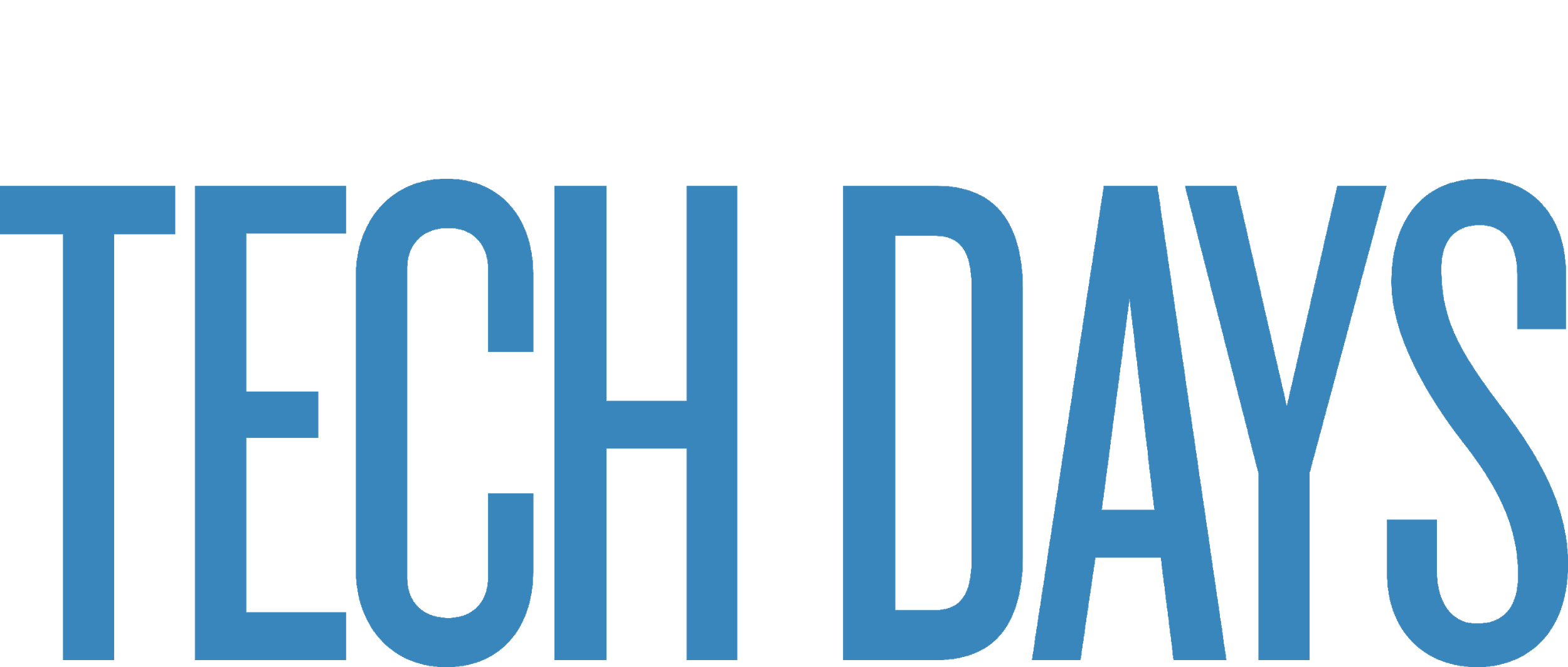 Platform Support
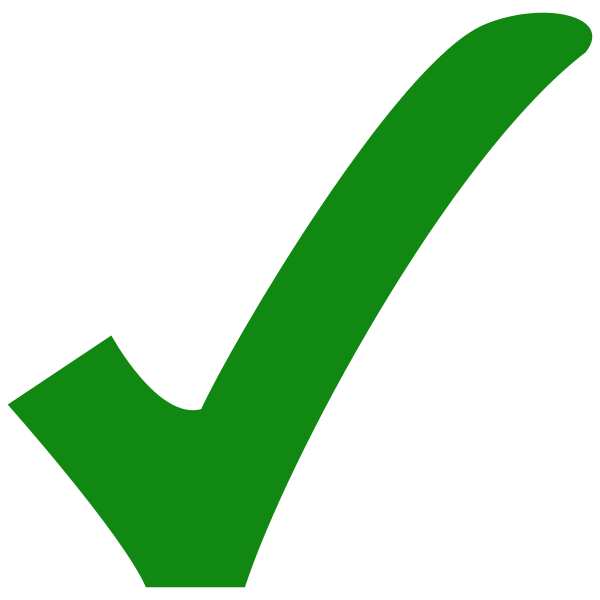 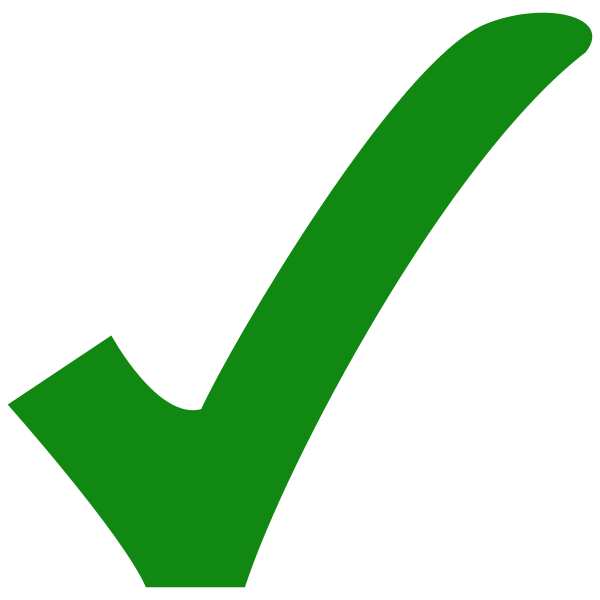 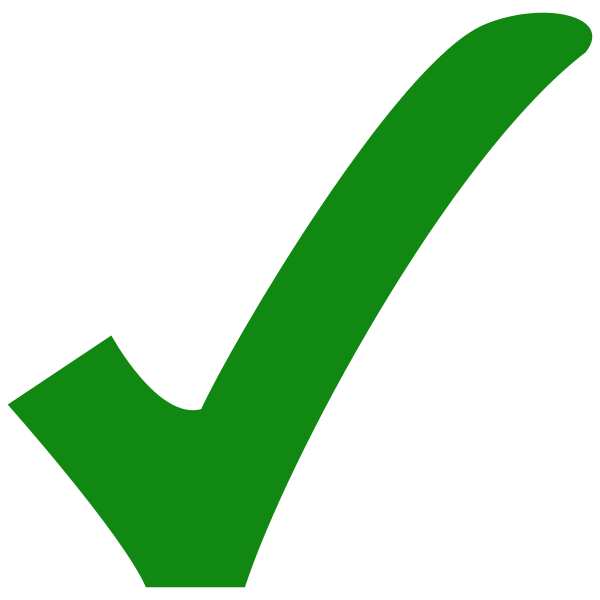 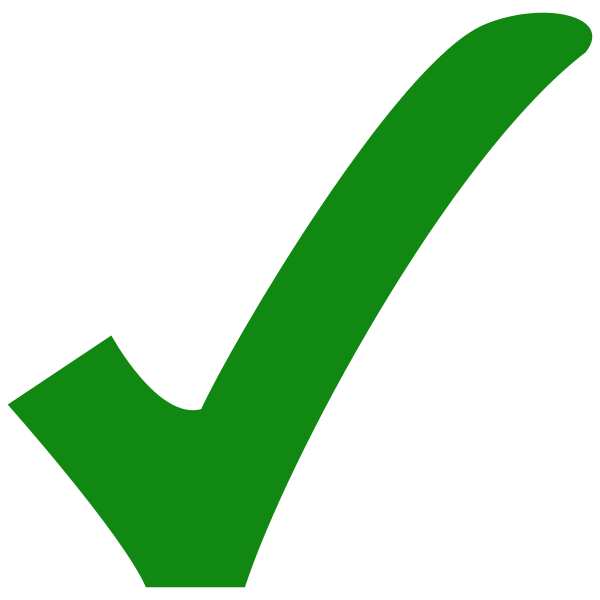 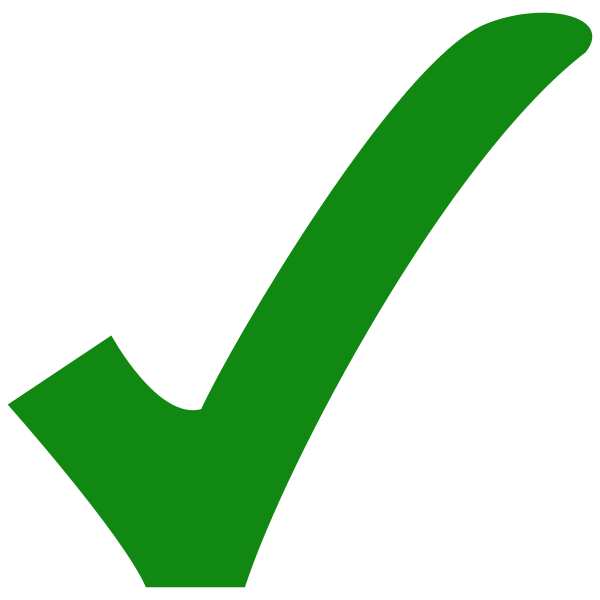 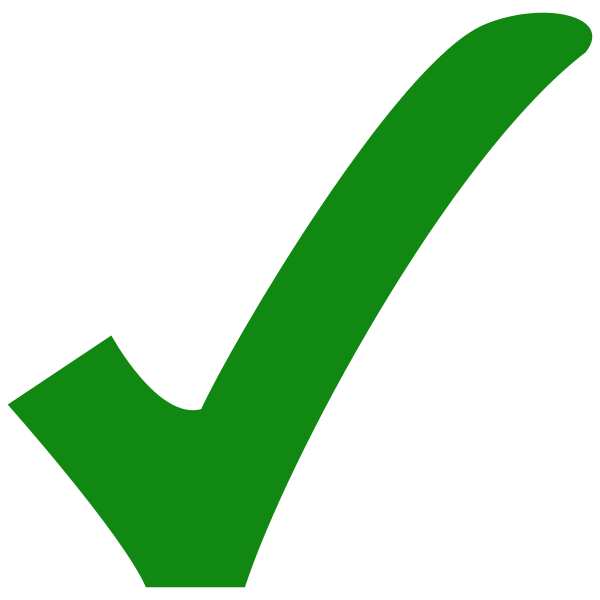 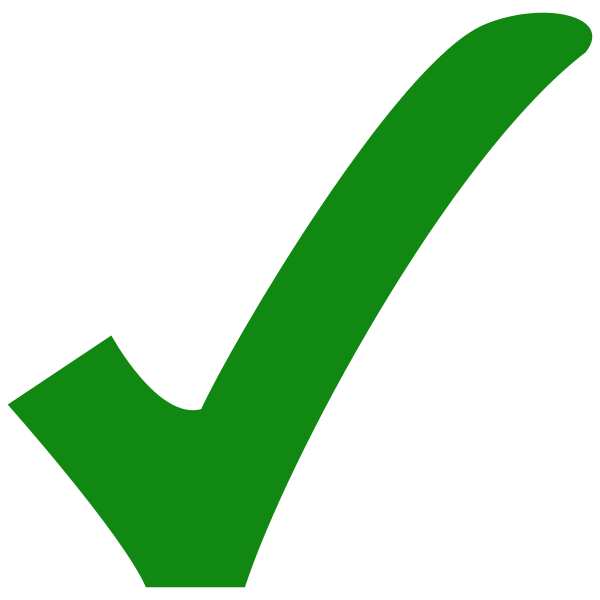 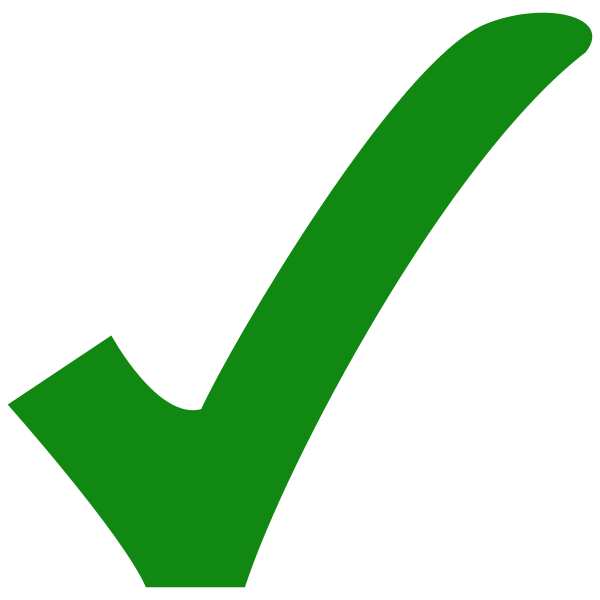 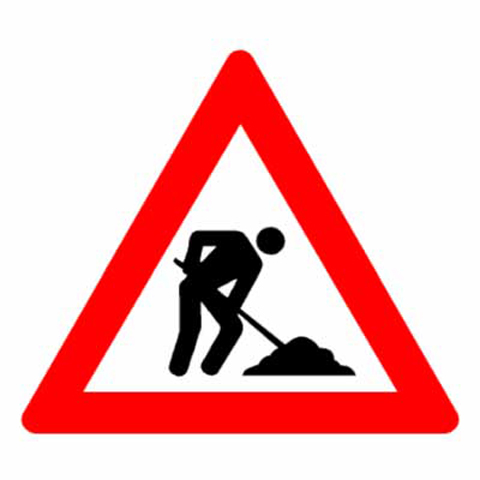 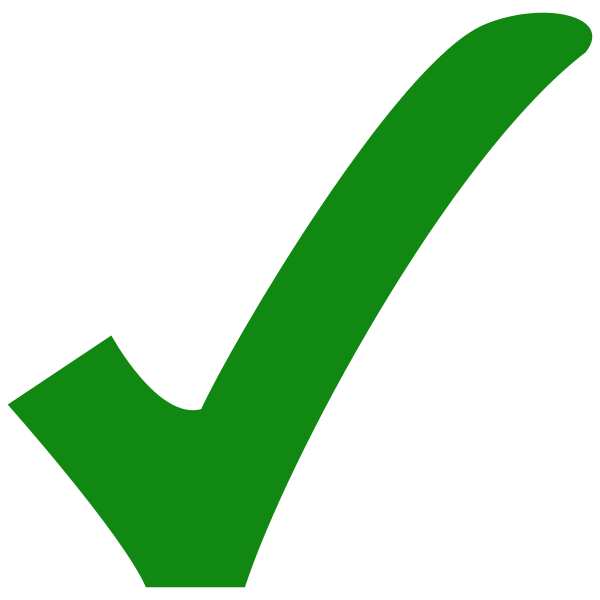 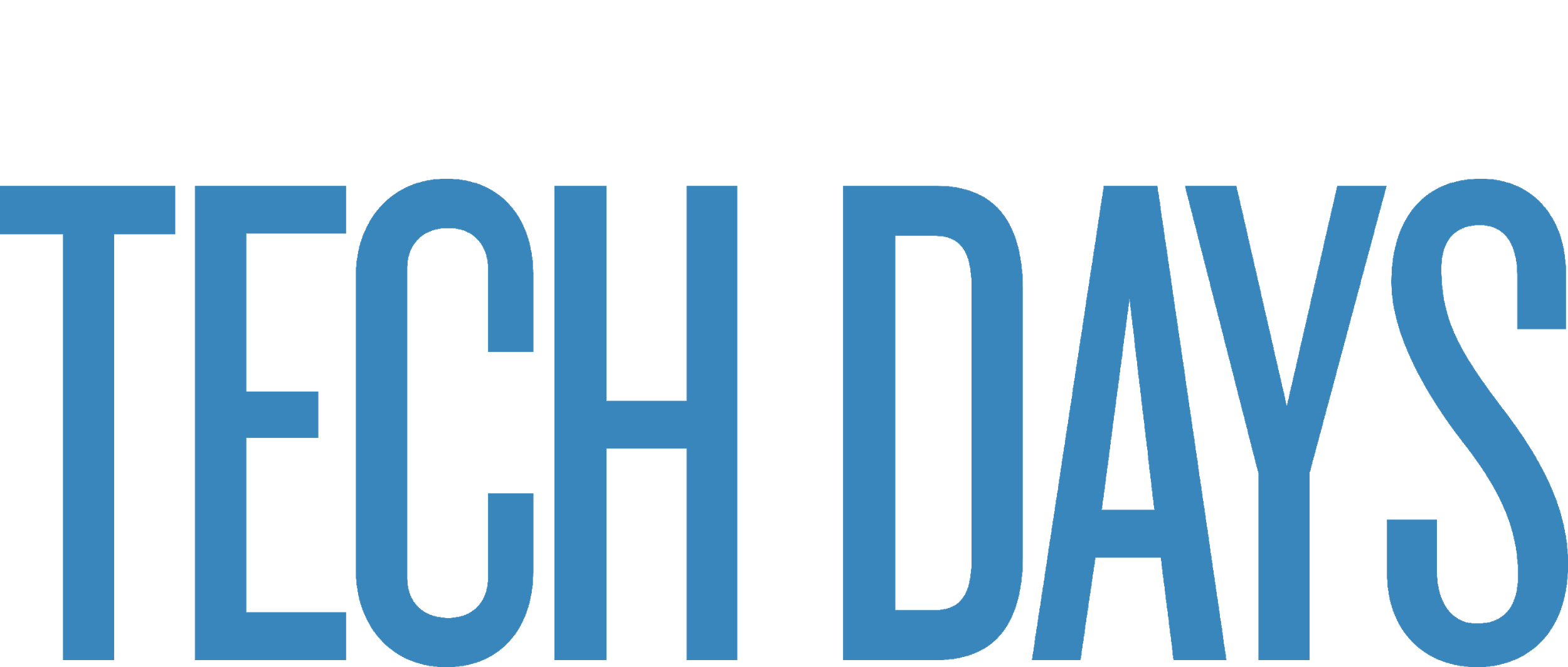 GNAT Pro Assurance for C/C++
Enterprise
Assurance (on 18)
18.5
18.4
18.3
18.2
18.0w
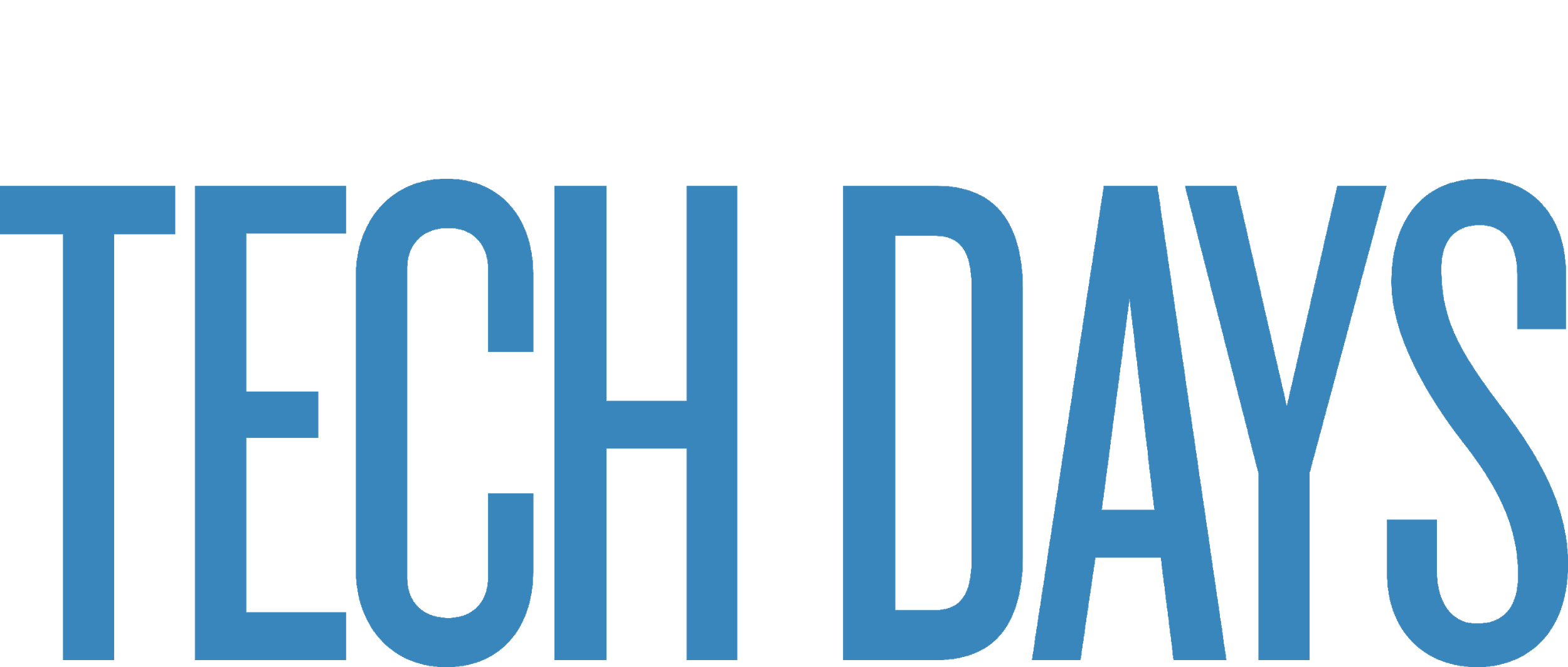 18.1
18.0
19.0w
2017
2018
2019
GNAT Pro AssuranceA solution for long term maintenance
Active Known Problem Analysis

Analysis of problems identified in other versions

Analysis of problems identified in the community

Additional categorization and justification material

Sustain impact analysis justifications
Critical Bug Fixes
Silent code generation error

False negative

Issues hindering production of certification evidence
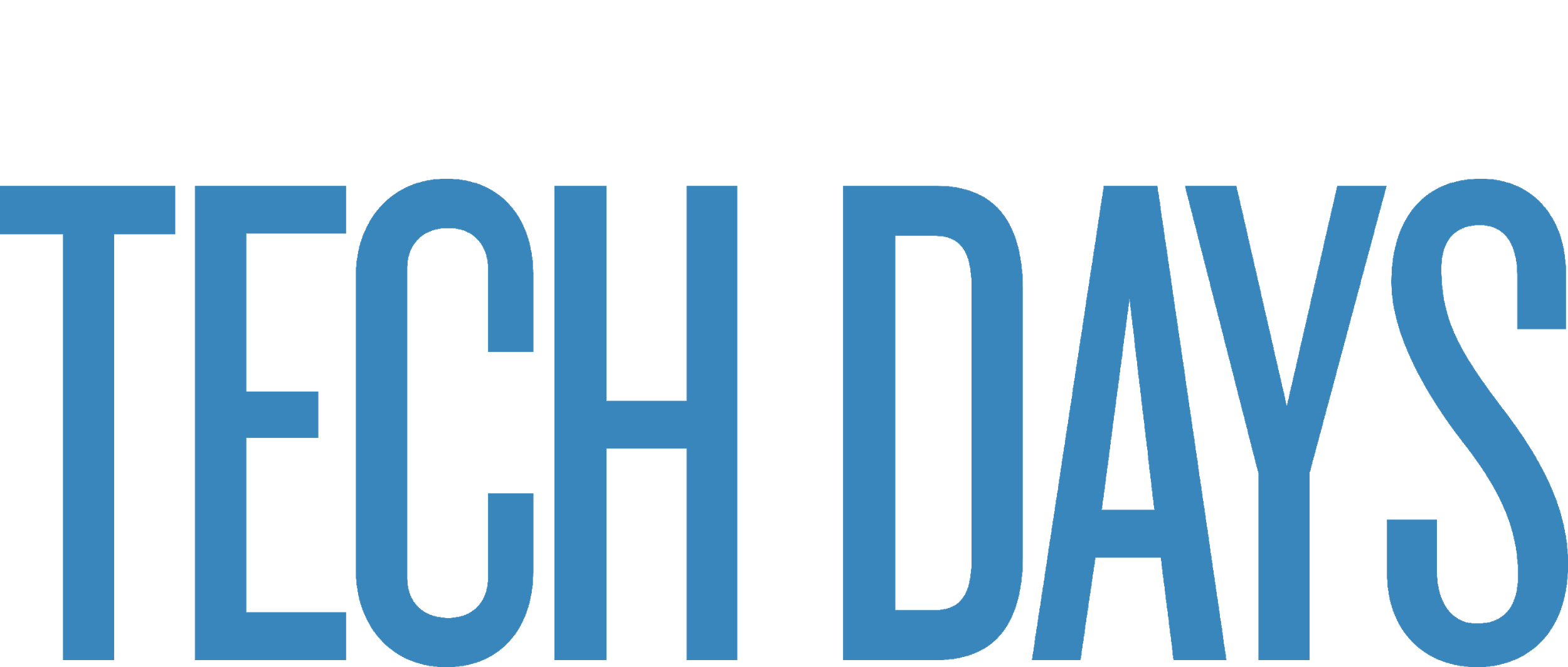 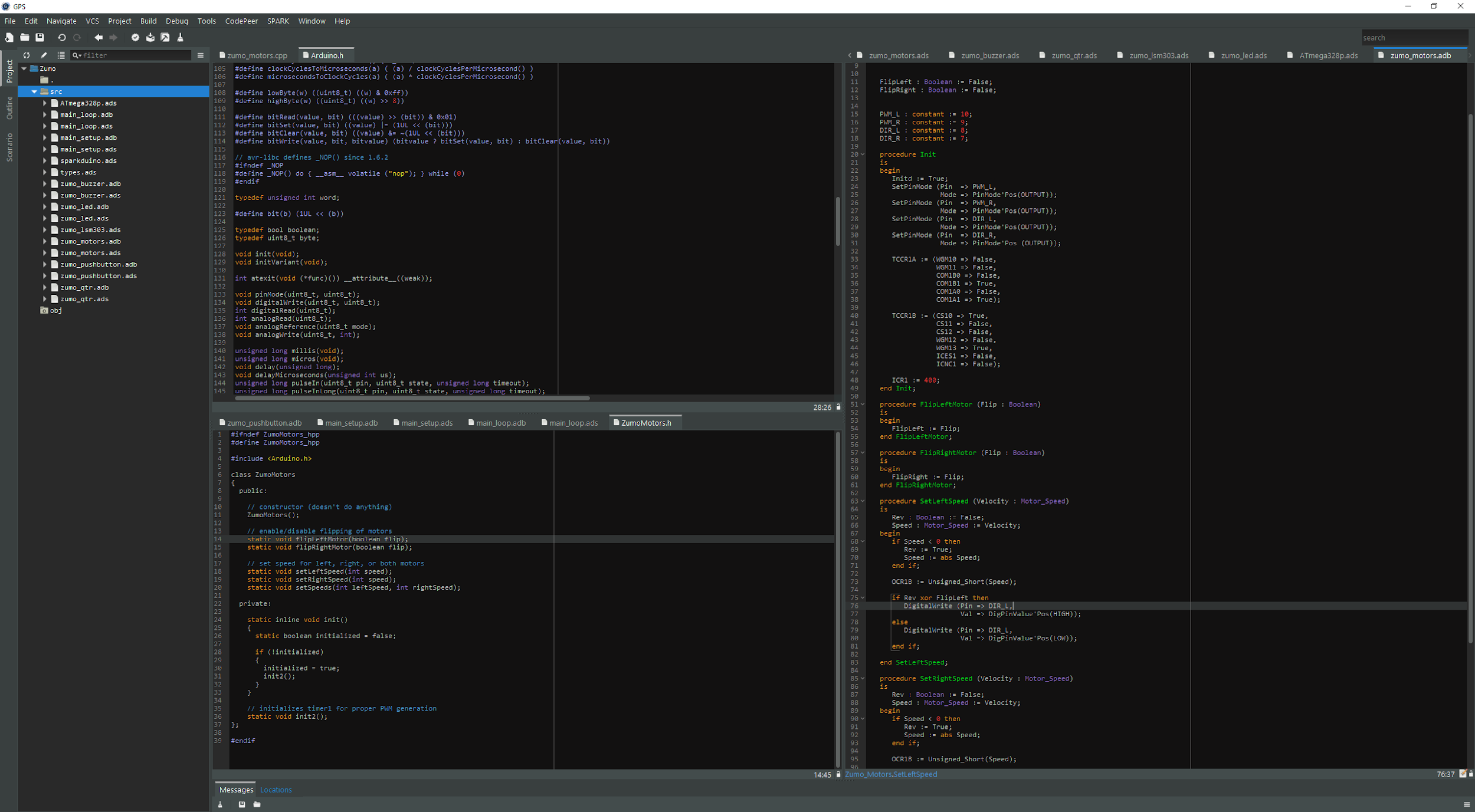 GNAT Programming Studio
Mixed language environment for C, C++ and Ada
Smart edition
Source code navigation (integration with clang)
Integration with build & debug
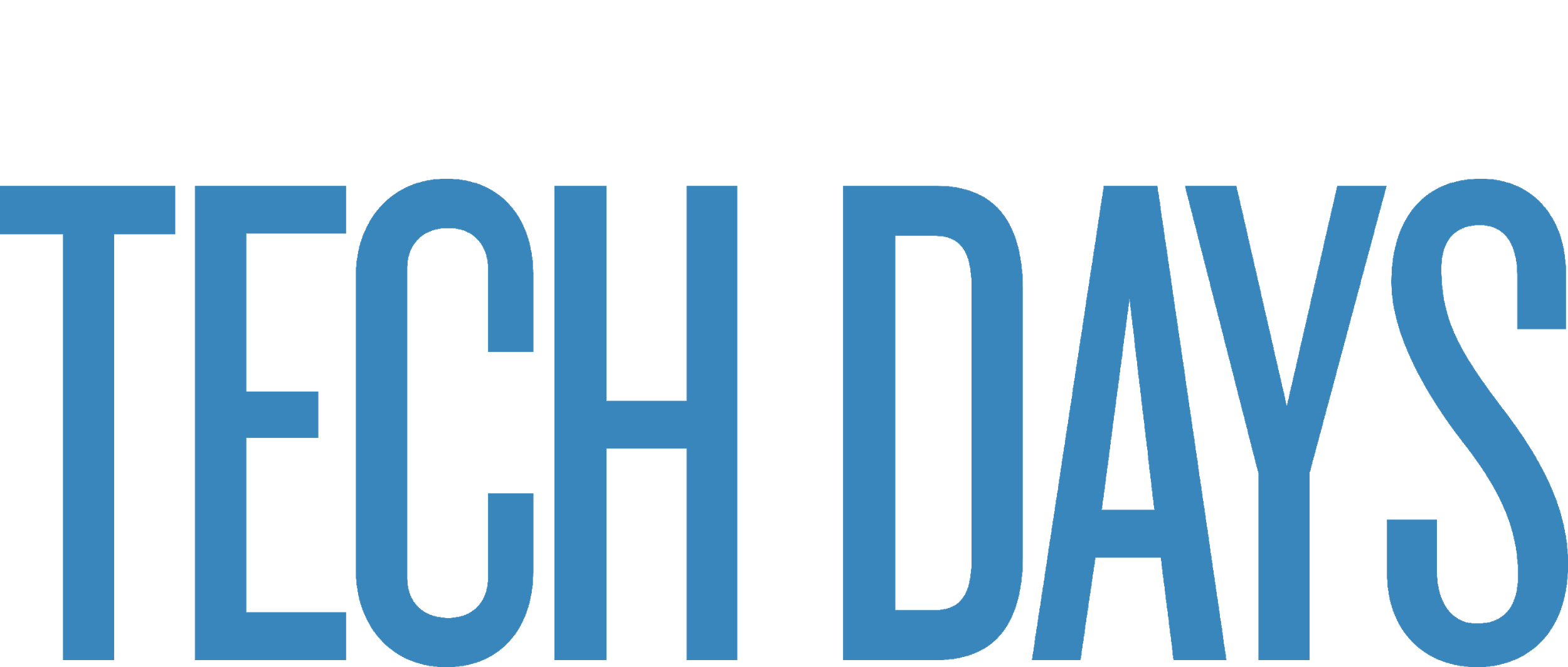 GNATcoverage
Ada & C Support
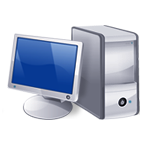 HOST
Pure
Functional Test
Windows, LinuxBare Metal ARM / PowerPC
VxWorks 6 PowerPC
Source to Object Traceability Study
GNATemulator / Valgrind / dynamiRIO
Coverage Information
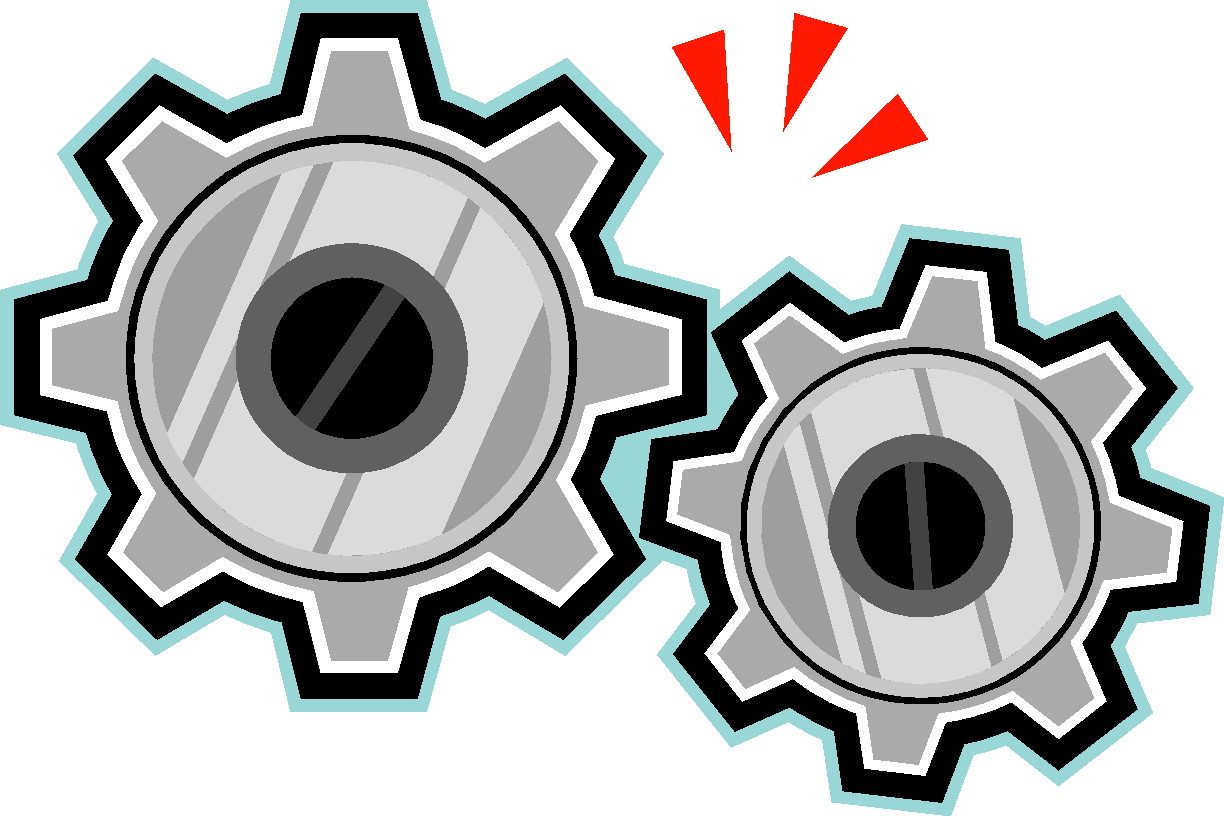 Sources
Executable
CoverageData
Pure
Functional Test
StatementDecisionMC/DC
(no instrumentation)
Ada 83 / 95 / 05 / 2012C 99
Lauterbarch /iSystems
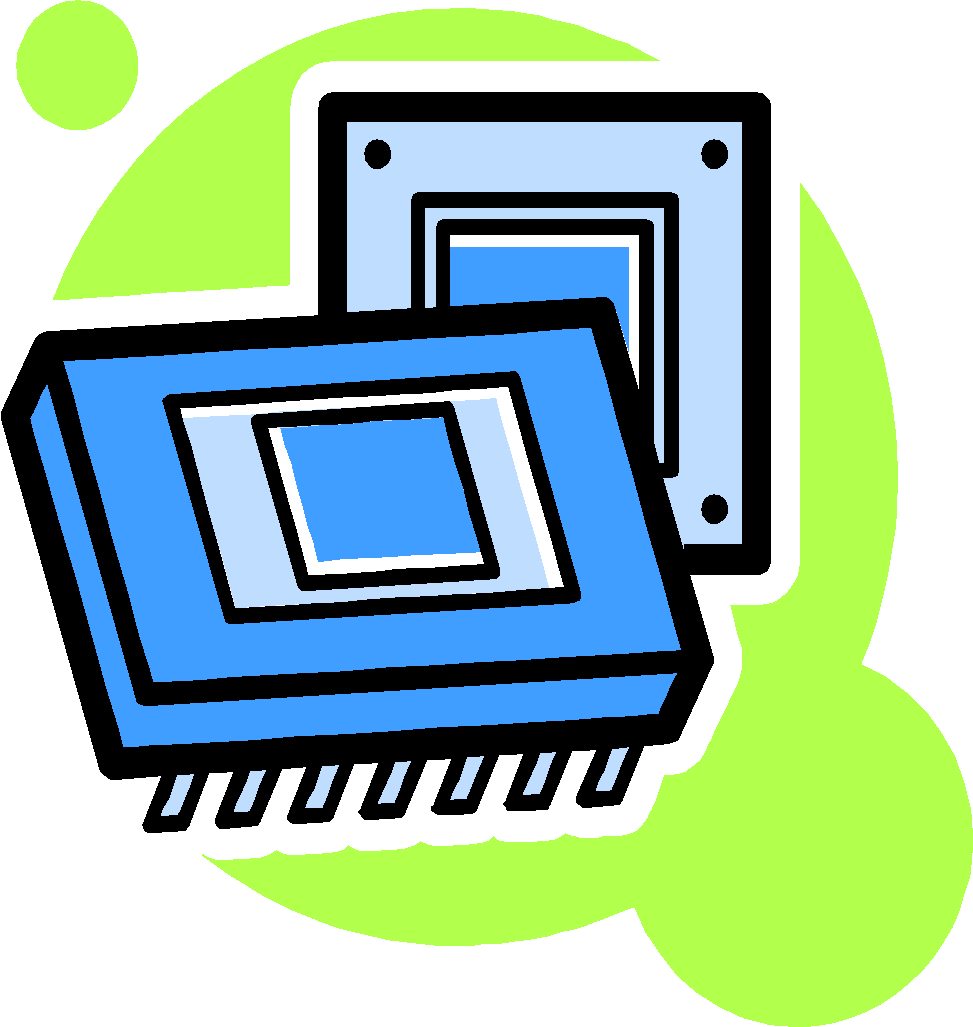 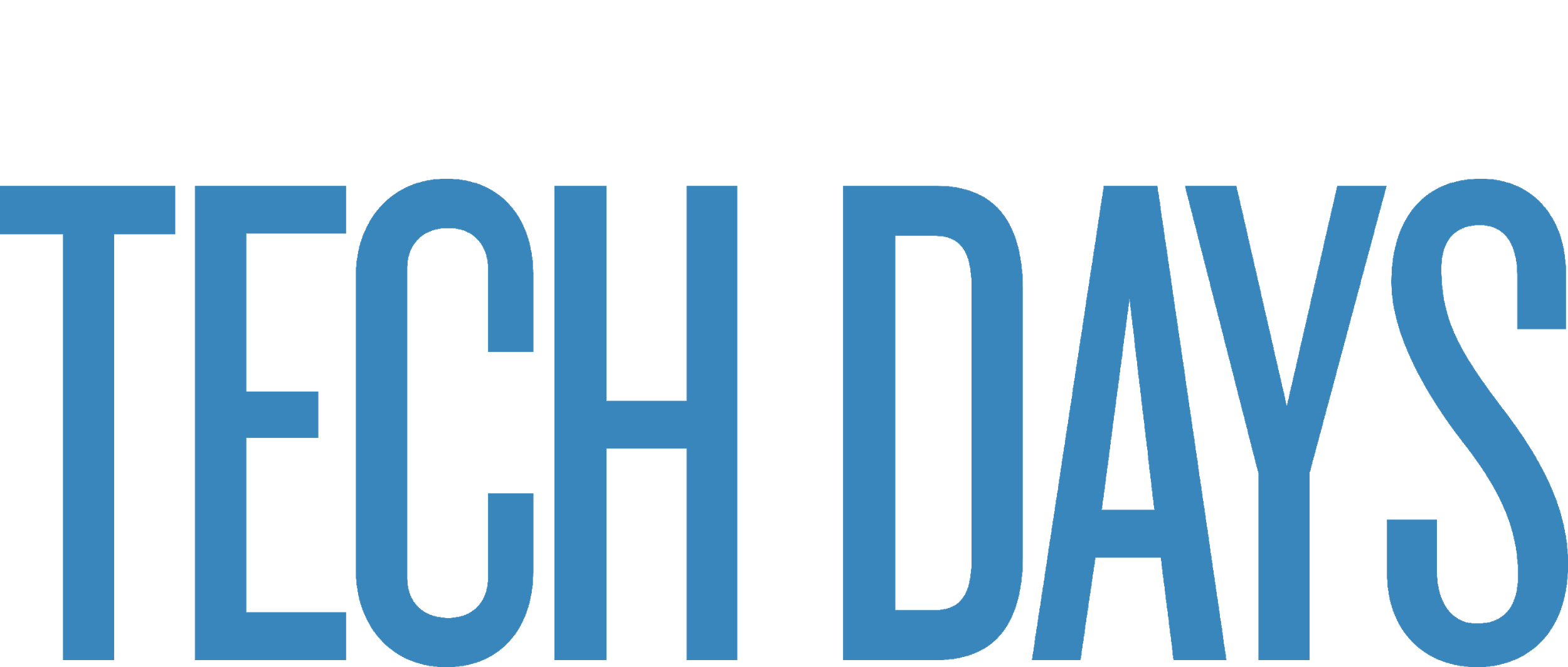 TARGET
GNATstack
Identification of the worst case of stack usage for each entry point

Available for Ada (up to Ada 2012) and C

Information provided statically

Manual information needs to be provided for
System calls
Recursive calls
Dynamic frames

DO-178 qualification material is available
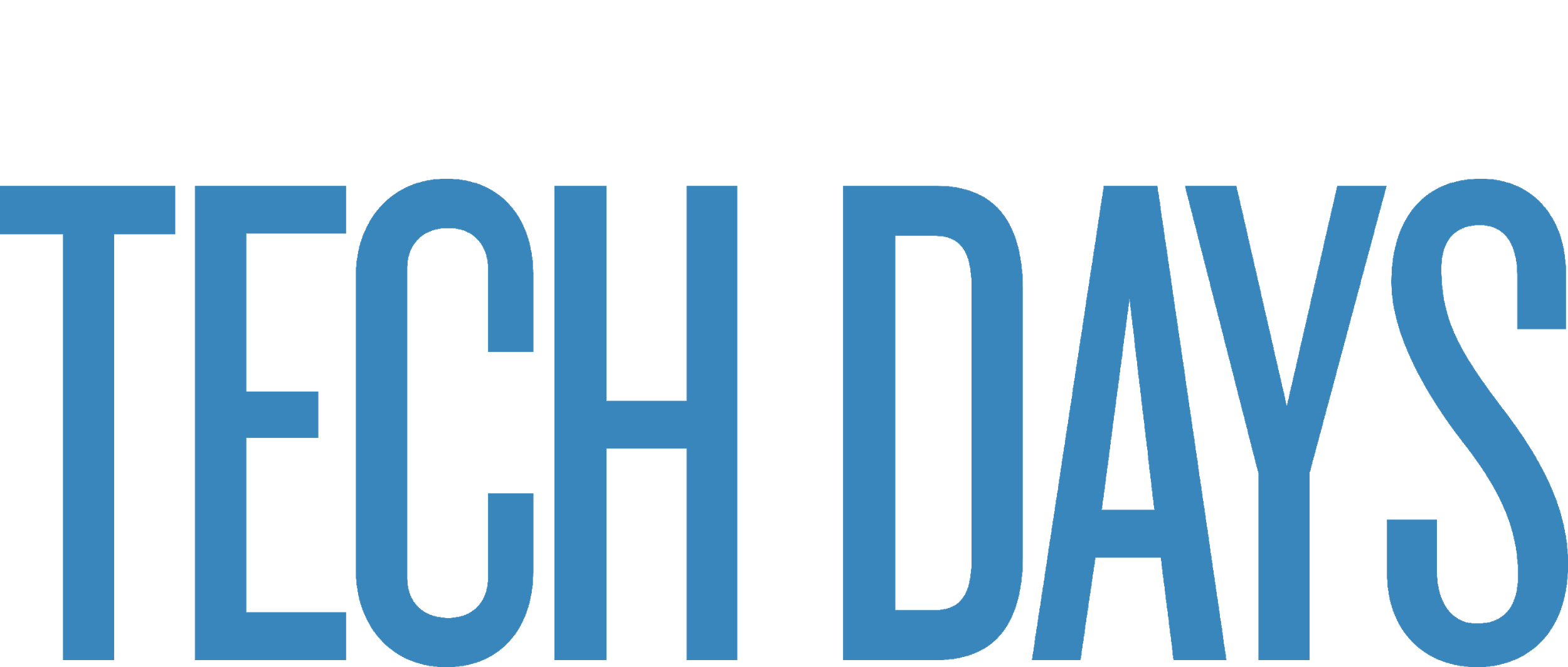 Endianness Specification
Allows to specify the endianness of a data structure in memory regardless of processor host



Endianness is converted back & forth on read and write operations
Ideal for porting code from e.g. PowerPC to x86 / ARM when communication layers are endianness-specific
struct s {
    int a, b;
} __attribute__((scalar_storage_order("big-endian")))
variable;
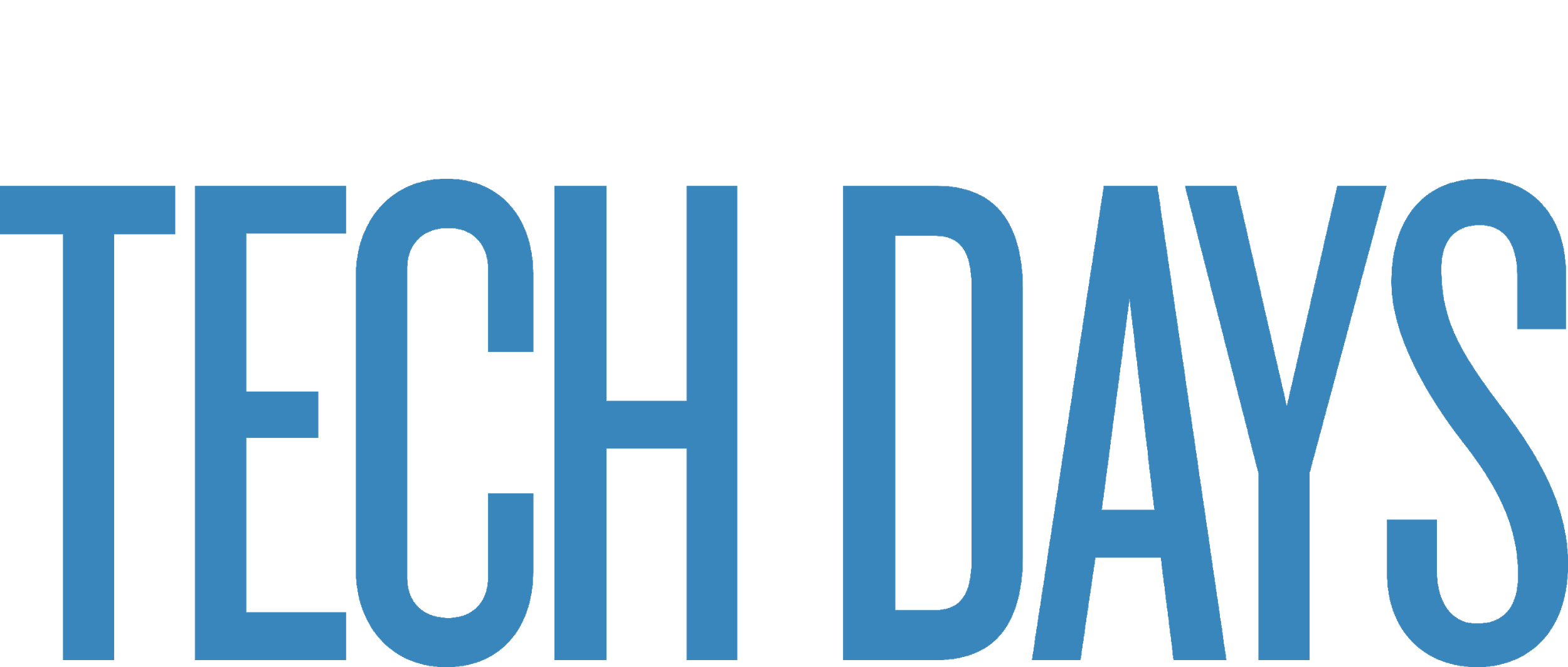 Ada/C++ Exception Propagation
C++
Ada
C++
Calls
Calls
exception
   when others =>
      …
      raise Y;
throw X;
catch (…) {

}
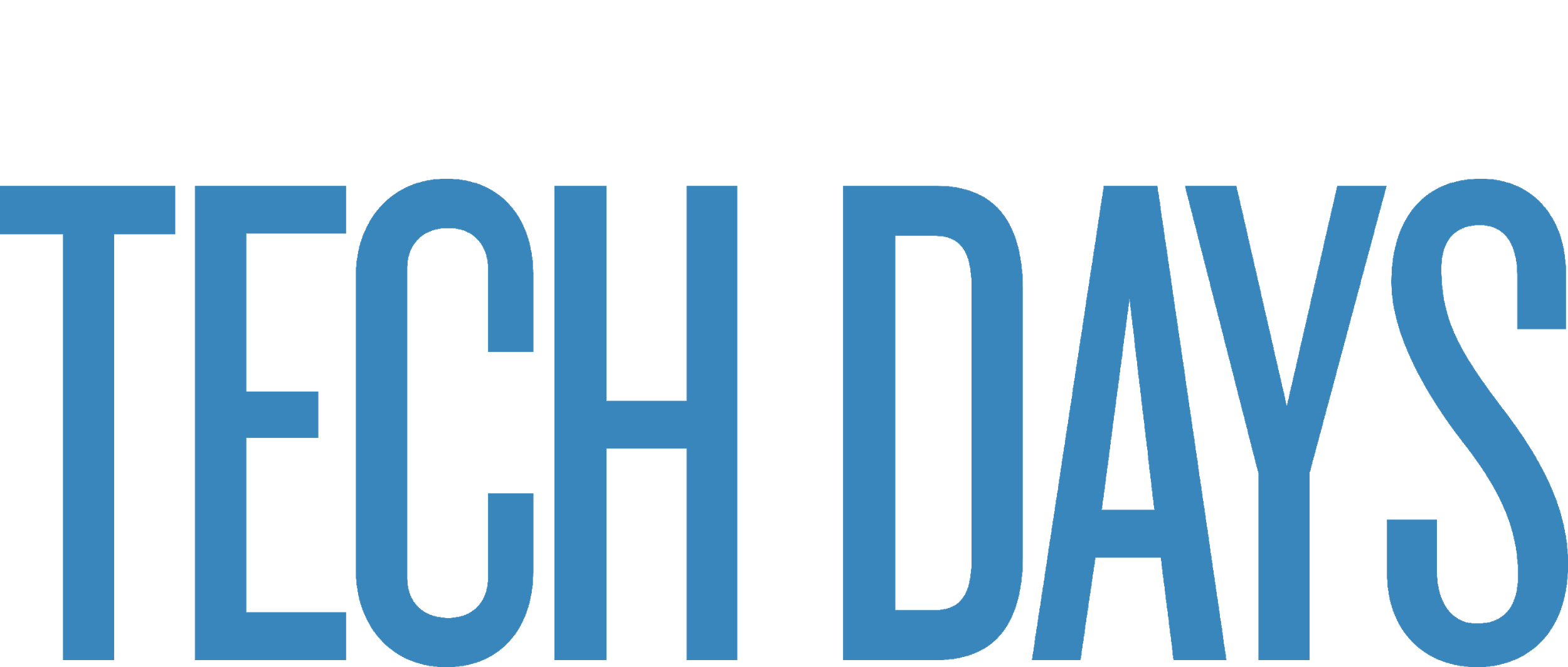 Mixed Language Build
GPRbuild can drive mixed language builds as long as the project file is declared as supporting those languages



GCC is picked up if available
Other compilers can be configured through GPRconfig
project Mixed is

   for Languages use (“Ada”, “C”);

end Mixed;
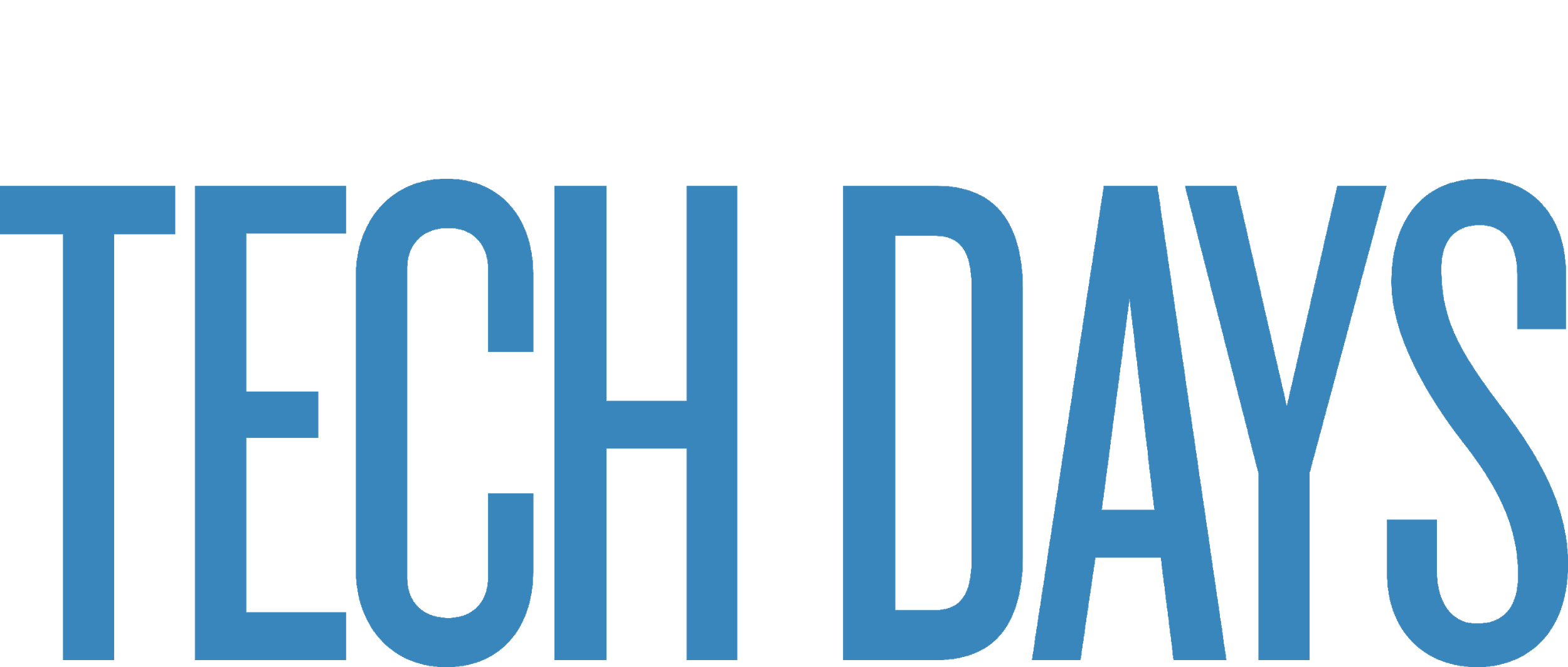 Ada & C bindings
Importing C code from Ada


Importing Ada code from C
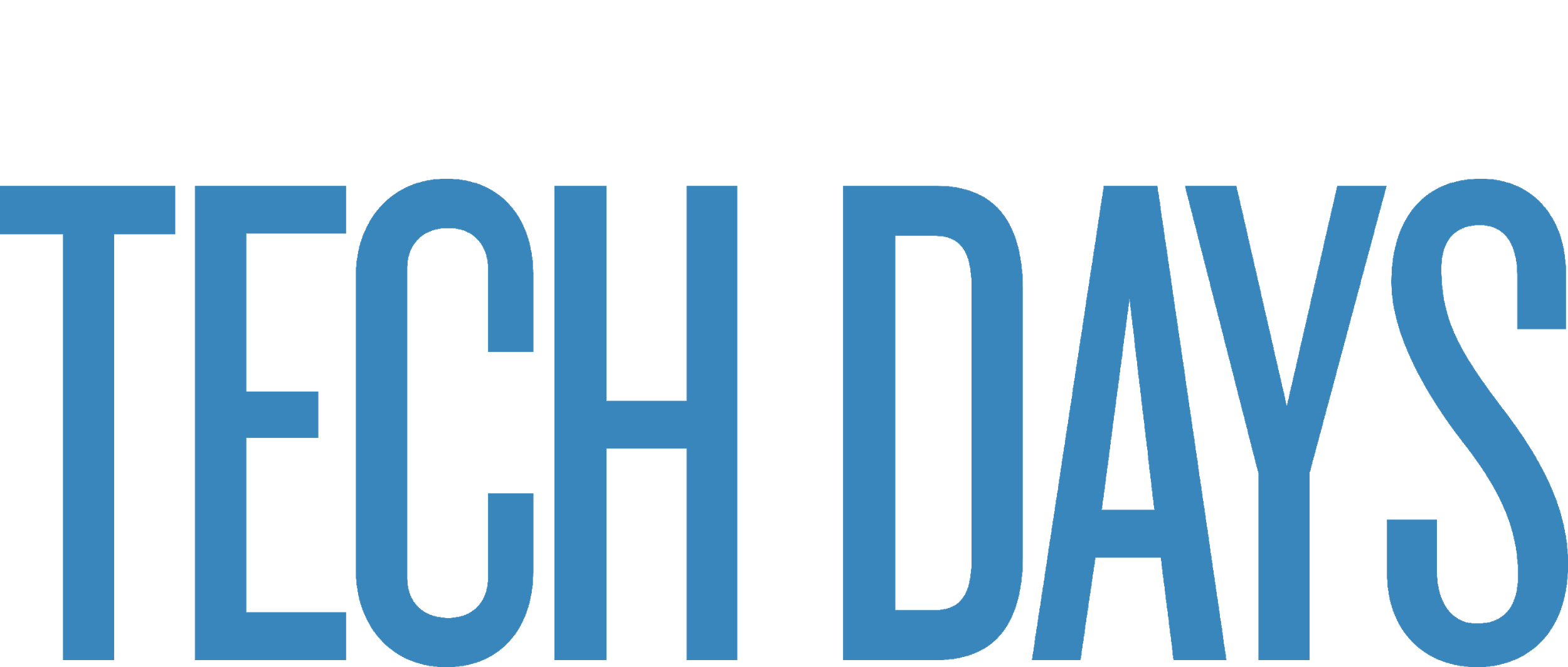 Some more Ada & C bindings
Easy to get wrong…
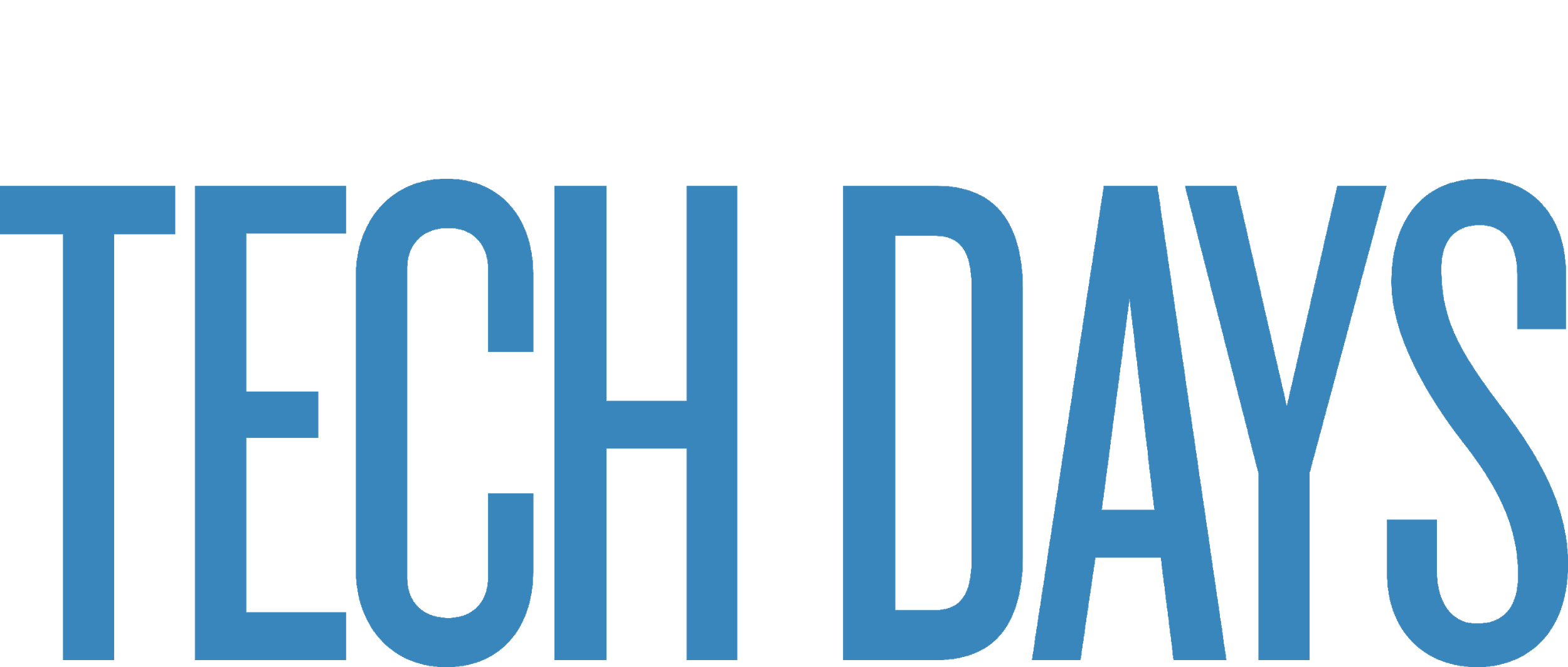 Using the Binding Generator
From C to Ada




From Ada to C
gcc –fdump-ada-spec <header files>
gcc –gnatceg <specification files>
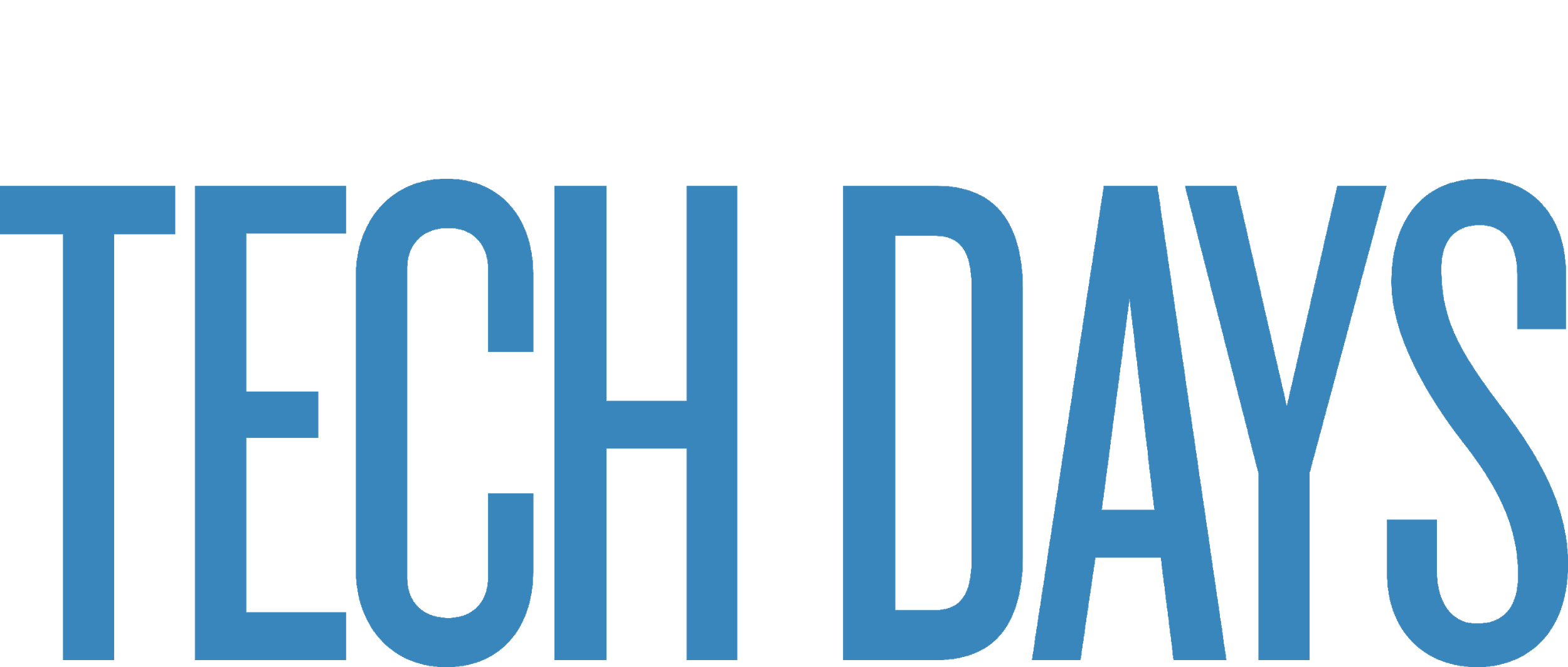 T C++ Base Type
Ada/C++ Inheritance
Method
T2 Ada Derived Type
Override Method
procedure P (V : T’Class) is
begin
   V.Method;
end P;
void P (T & V) {
   V.Method();
}
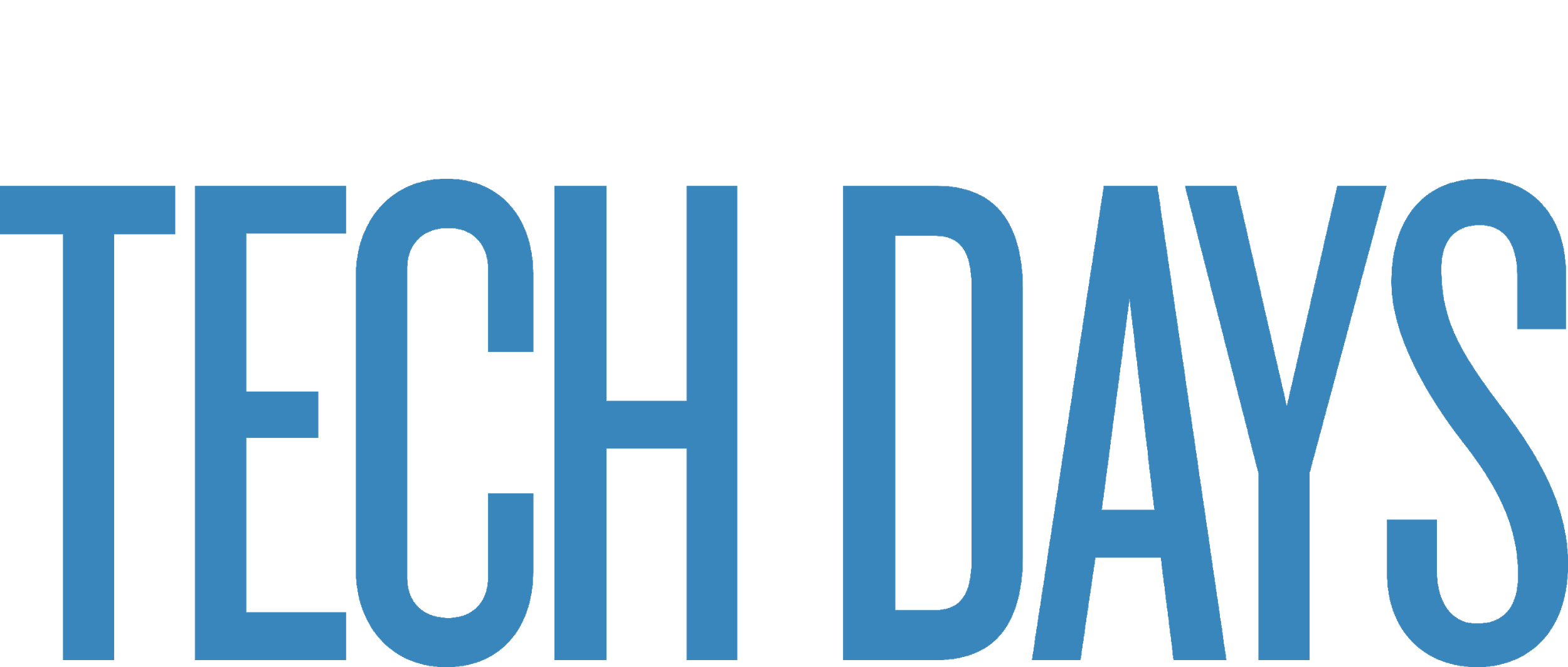 Simulink to C Code Generation

QGen
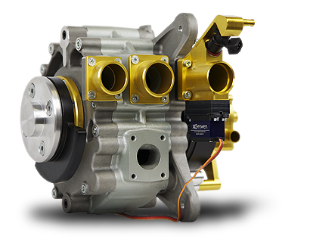 QGen Code Generation(SPARK Ada or MISRA C)
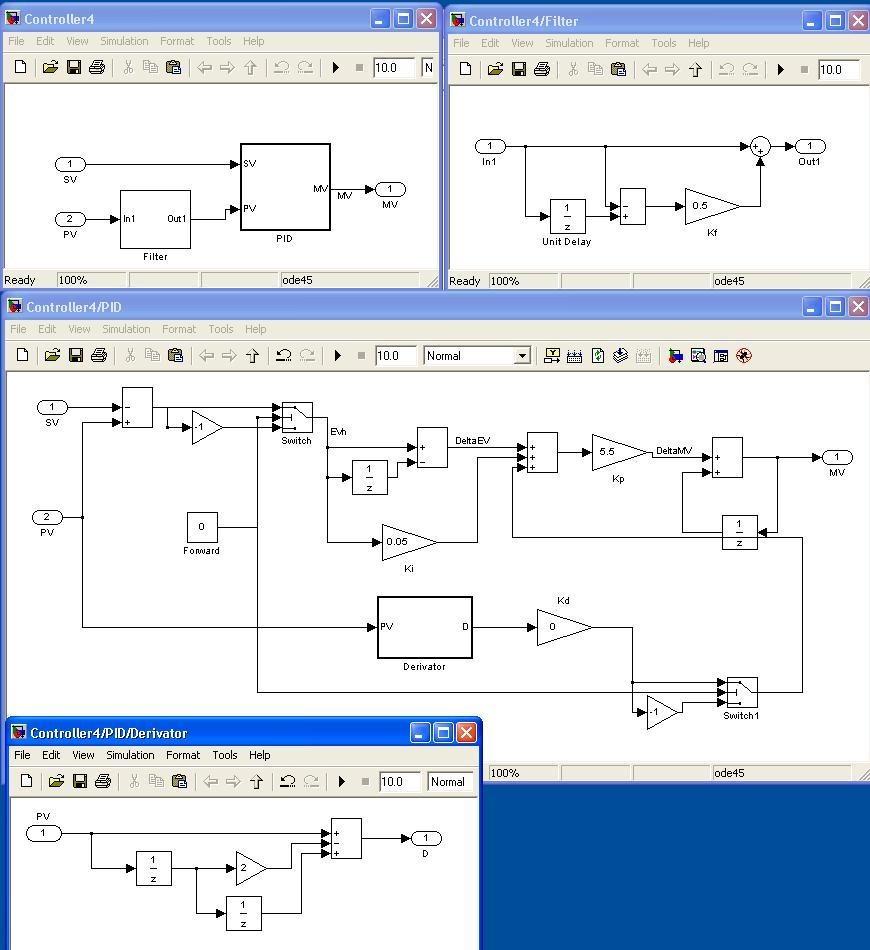 Target Debugger
Simulink®, StateFlow®
Safe subset of embedded blocks (~120)
Portable across versions
DO178 credit sought on source level traceability, reviews, tests, coverage
(Tables 5, 6, 7)
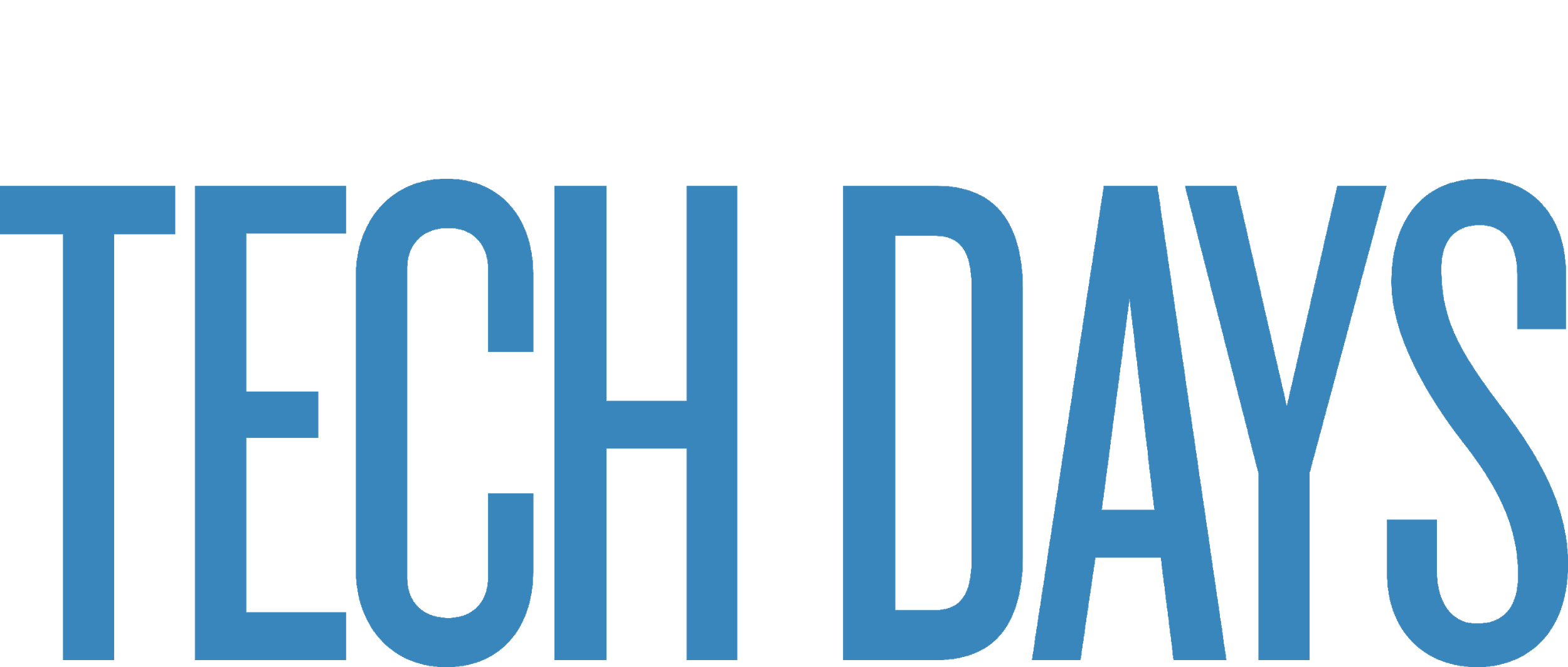 Ada/SPARK to C Code Generation
GNAT Common Code Generator (CCG)
Allows to develop formally proven code in SPARK and integrate in a C code generation toolchain
C code to be considered as compilation artifacts
Similar to assembly or internal compiler trees
Not meant to be maintainable
Removes constraints on the target architecture supported
Support a subset of SPARK / Ada close to bare metal no-runtime profile
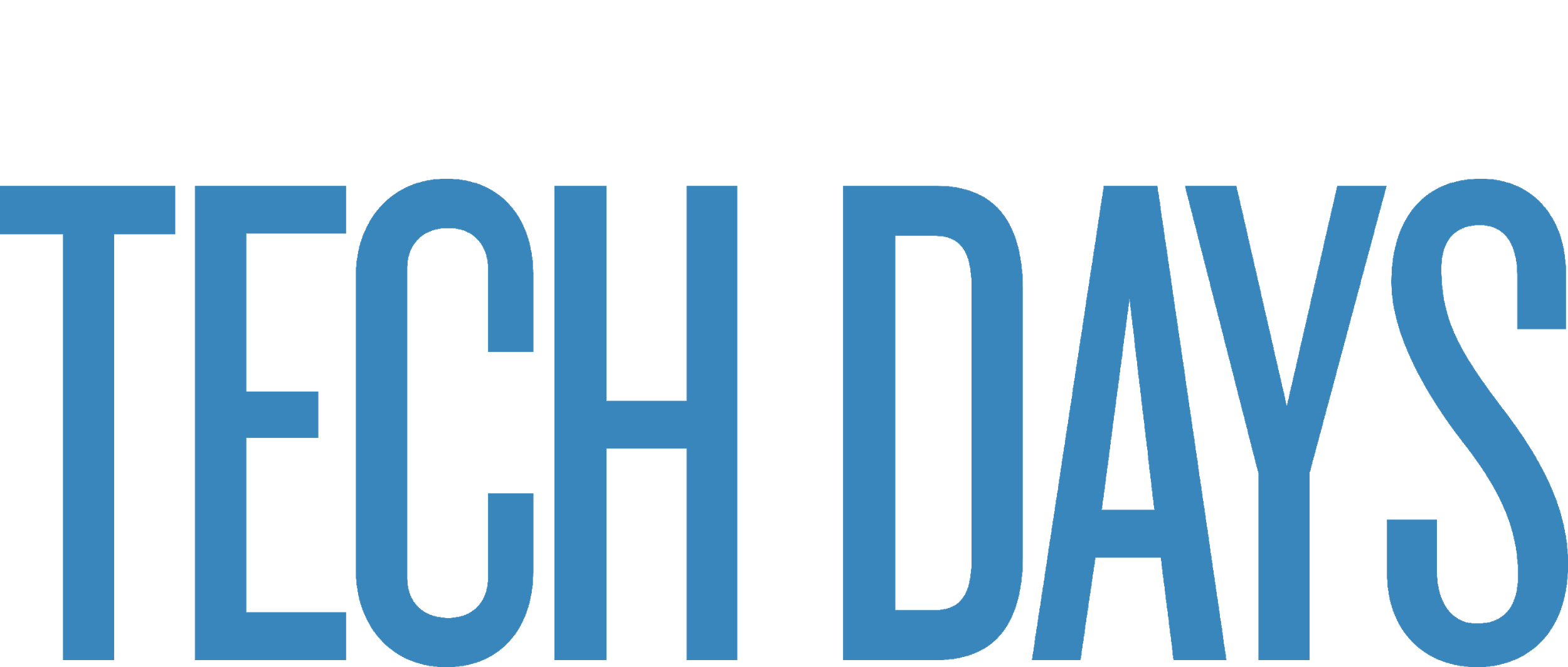 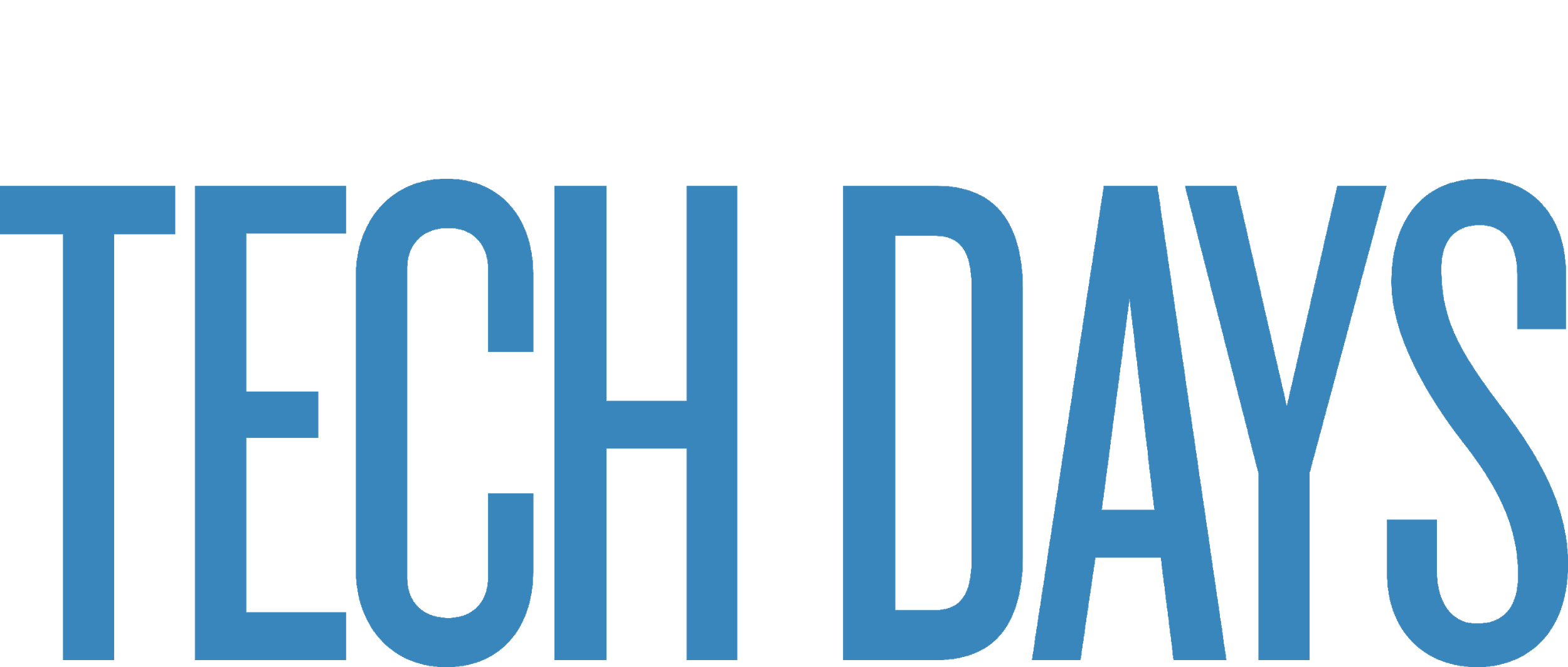